Airbnb: Politics and Culture of Home Sharing
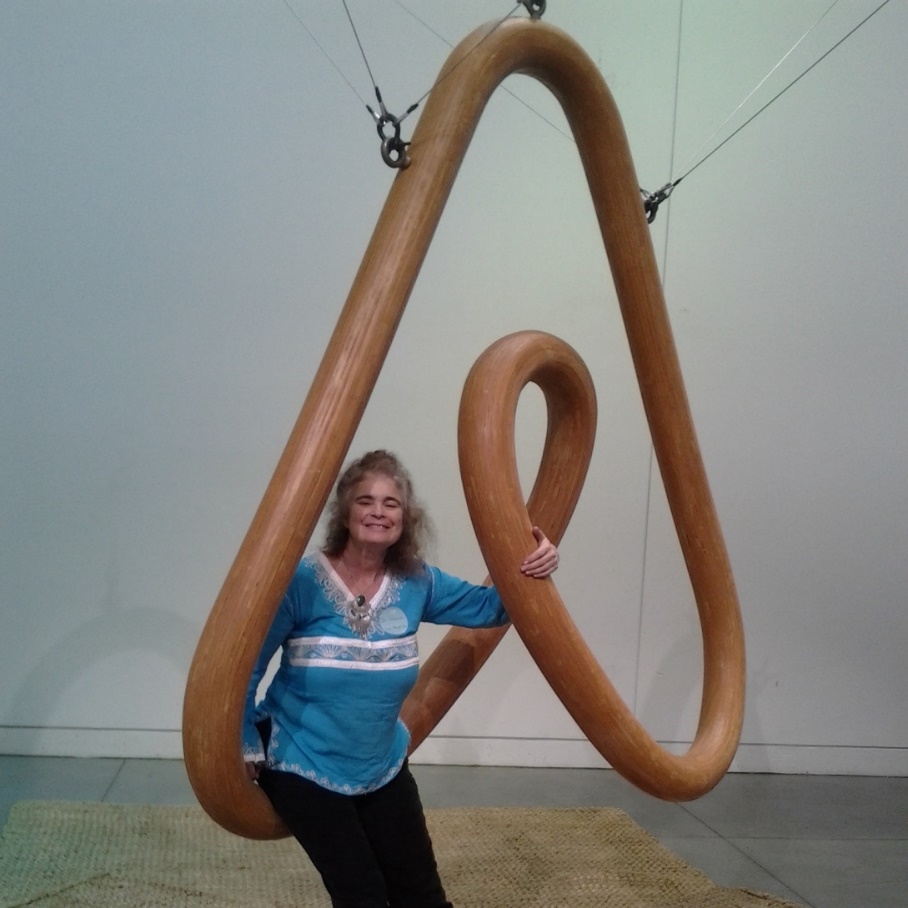 Leanna Wolfe, PhD
April 1, 2016
Society for Applied Anthropology
Vancouver, Canada
About Dr. Leanna Wolfe
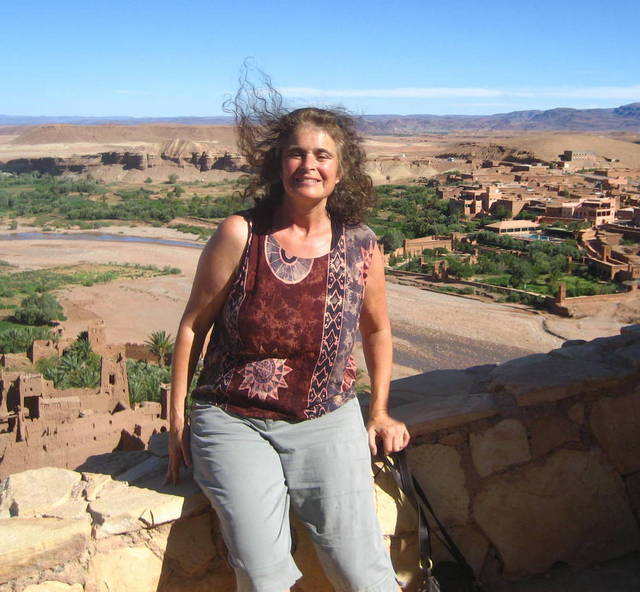 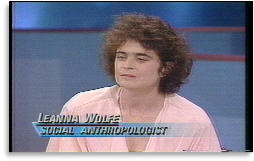 MA Anthropology,  New School for Social Research
PHD Sexology, Institute for Advanced Study of Human Sexuality
Writer, Photographer, World Traveler
Airbnb Host beginning 2010
Lives in Los Angeles, California
Professor at Los Angeles Valley College
Dr. Leanna Research and Consulting
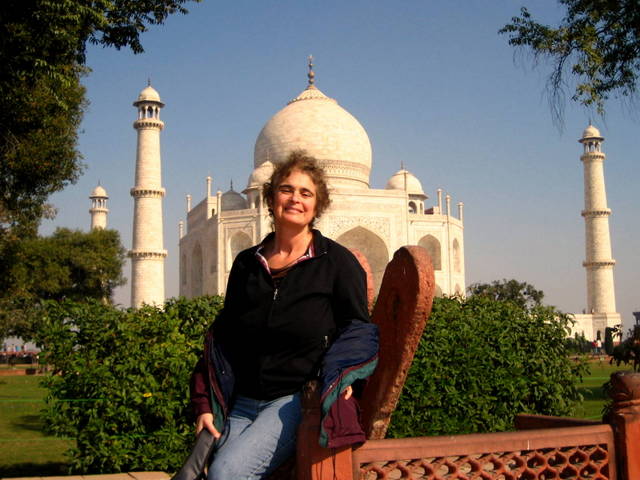 An Anthropological Perspective: Examine Interests and Goals of Players
Airbnb Leadership and Staff
Hosts
On Premises Home Sharers
Off Site Owners of One or Two Properties
Managers of Multi-Unit Properties
Guests
Family/Friends of Locals
International Tourists
Adventure Seekers
Business Travelers
Local Communities
Protect status quo for Hotel Operations
Preserve Rental Housing for Residents
Respect for Neighbors and Neighborhoods
Cultural History of Home Sharing
Sharing Housing and Food with Travelers/Boarders
Medieval Europe and Colonial America
Owning a home was owning a business
Boarders might Share a Bed with the Home Owner
No Heating!
Long Cultural History
Reason for Exogamous Marriages
Papua New Guinea
Aboriginal Australia
My Personal History
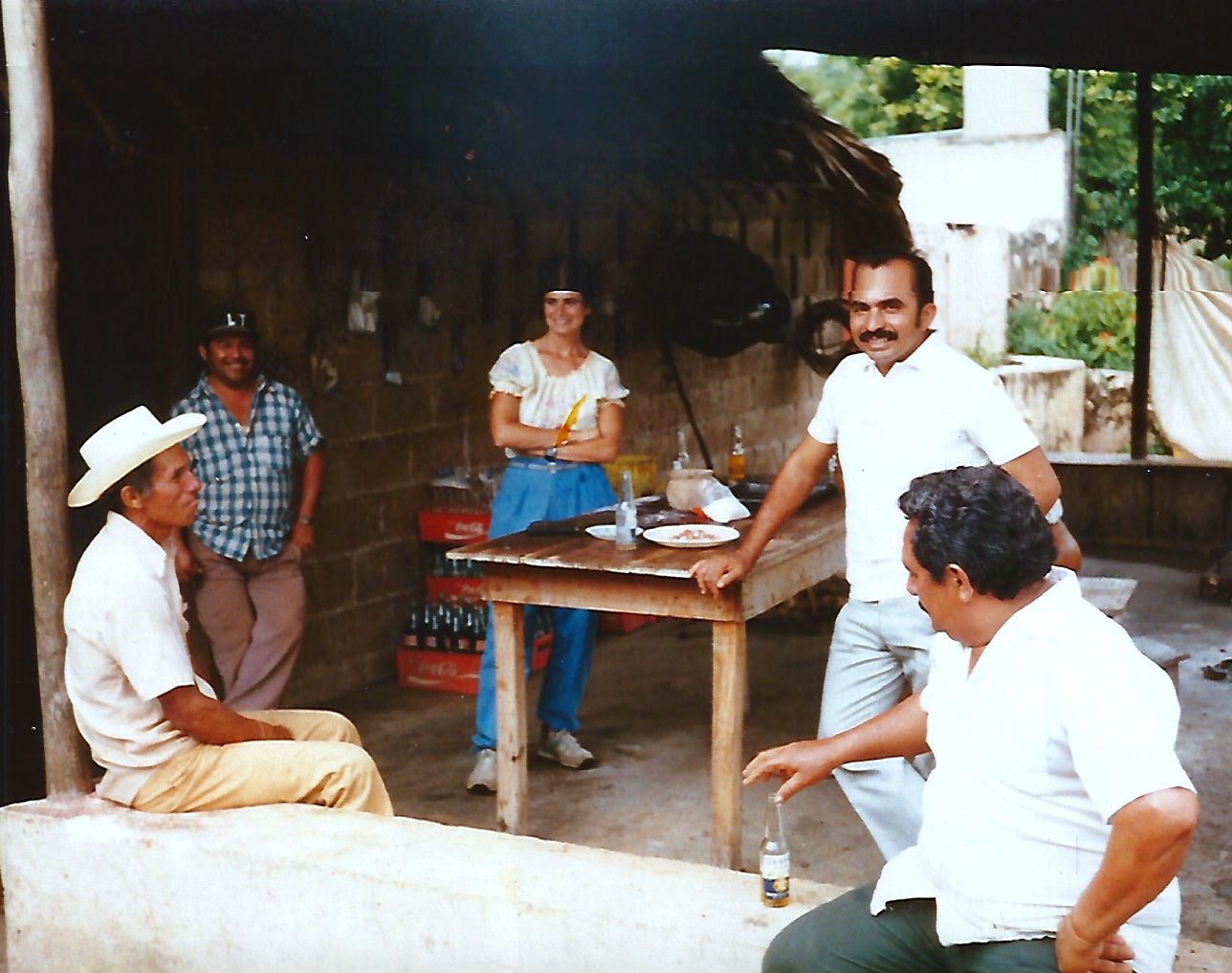 As a young anthropologist in Mani, Yucatan
Informal Exchange
Mani, Yucatan, Mexico 
15 pesos/day for room and board
1975 ($1.20/day)
Hammock in shared room with host family
Nairobi, Kenya
Research on Polygamy
Hosts enabled community access
Gifts and more gifts
Couch Surfing
Gifts, Friendship and Adventure
Field work amongst the Luo on Rusinga Island, Kenya
Field work amongst the Huli in Tari, Papua New Guinea
Home Stay in Mumbai, India
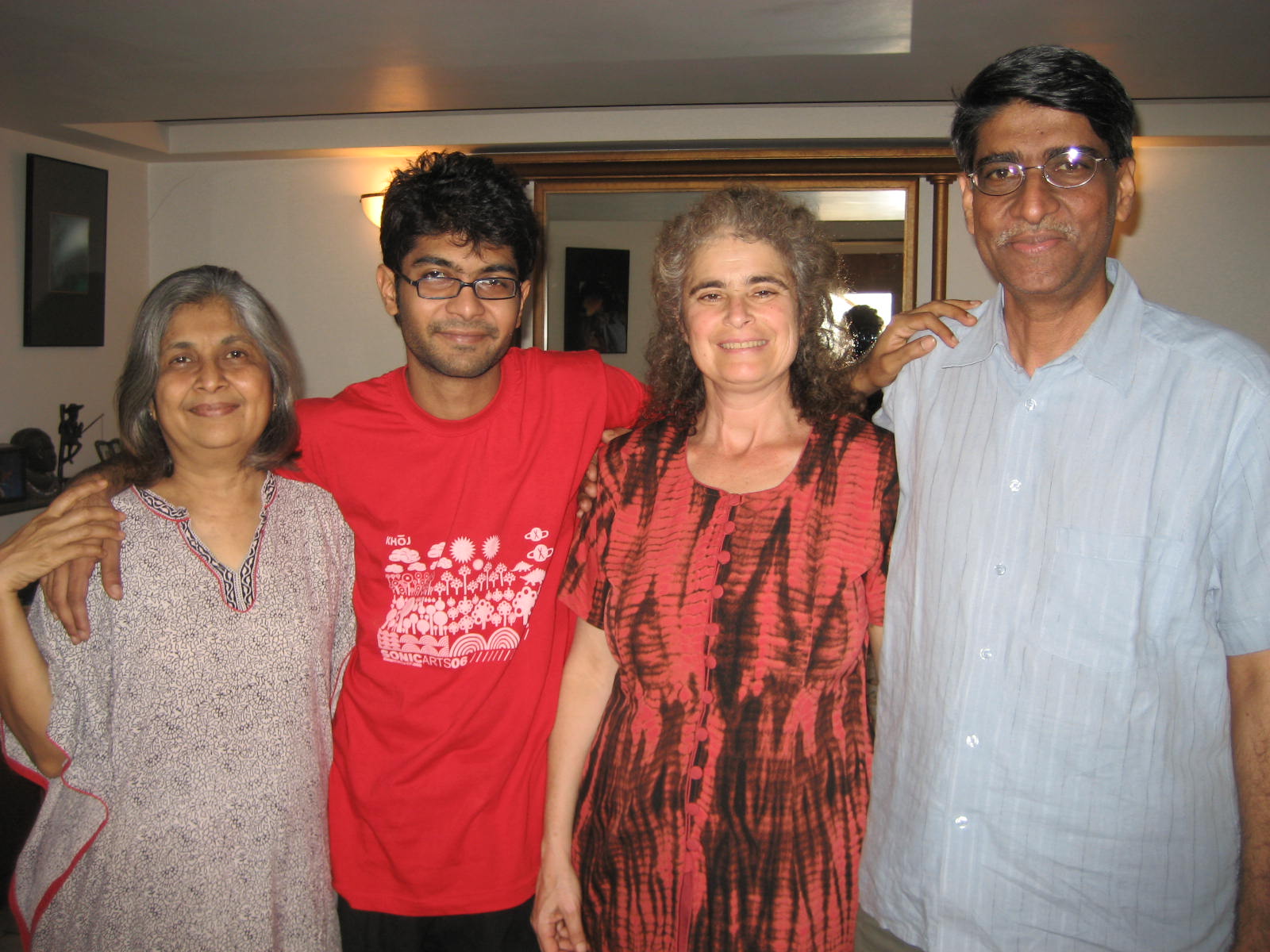 With Couchsurfing Hosts in Buenos Aires, Argentina
Sipping Coconuts with Couch Surfing host in Rio de Janeiro
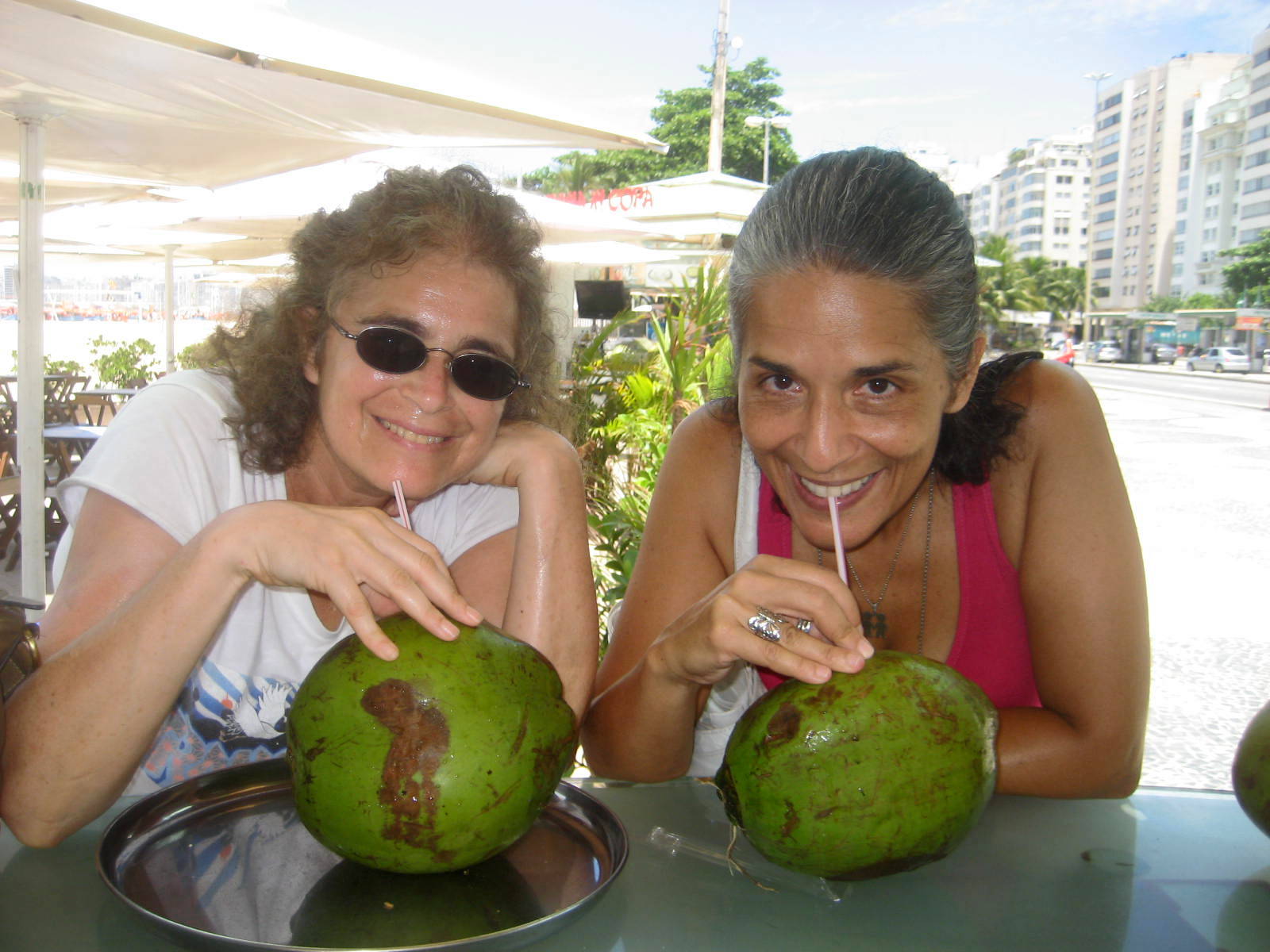 Wine tasting with Couch Surfing Hosts in Vienna
With Couch Surfing Host and his friends in Kuala Lumpur
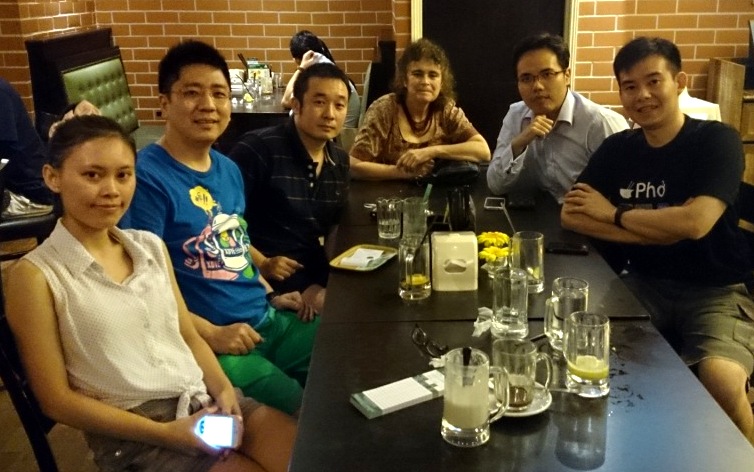 With Home Stay Host Family in Mulu, Borneo
With Airbnb Host/Anthropologist in Oaxaca, Mexico
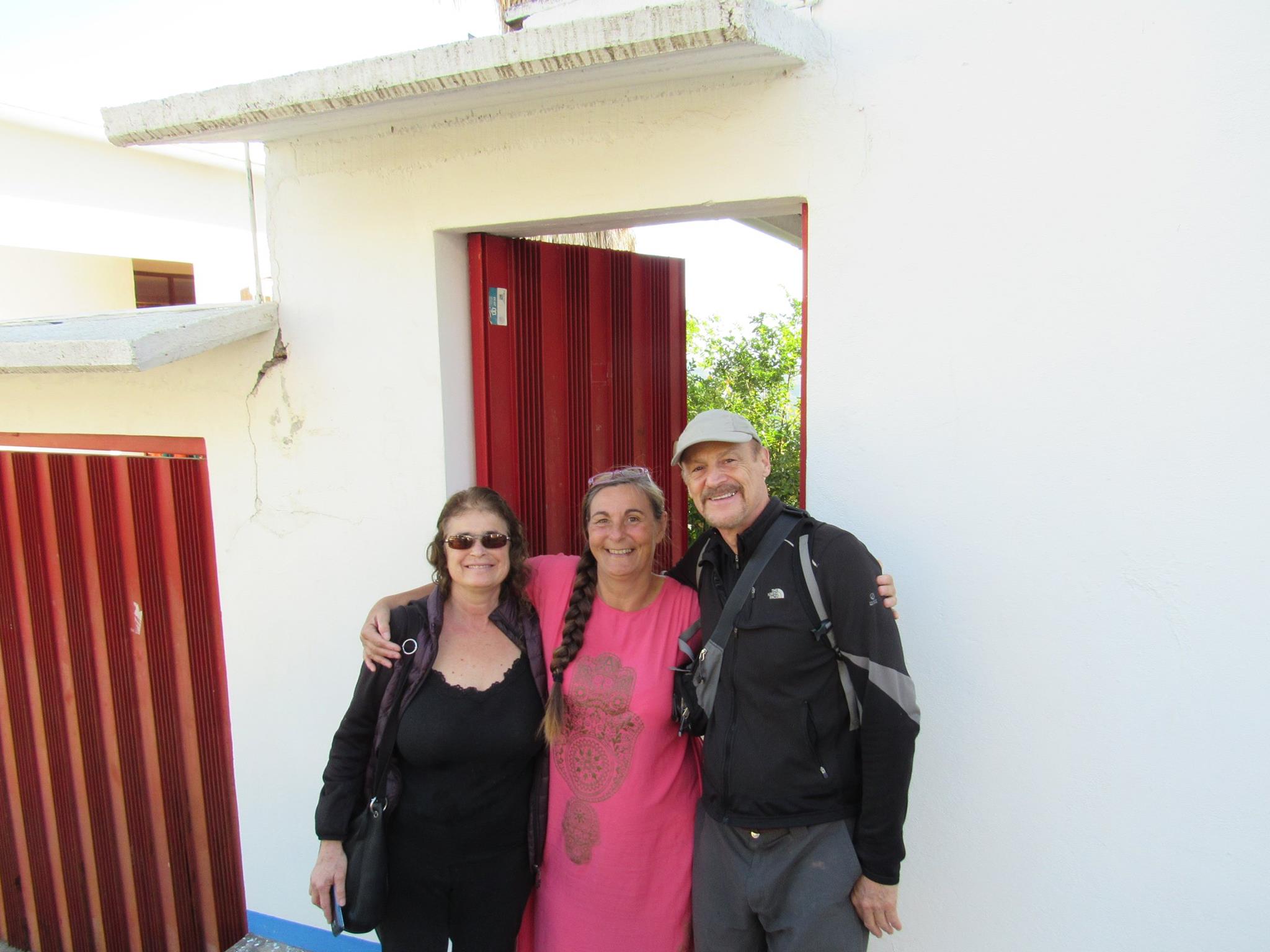 Airbnb’s Beginnings
2008 launch
Founders Promote an Airbed stay in their SF Guest Room
Homestays for Special Events
South by Southwest
Four “Launches” 
NYC 
Alternative to Manhattan’s Pricey Hotels
Photos
Detailed Descriptions
Airbnb’s Founders
Airbnb Open – Paris, France November 2015
My Early History with Airbnb
July 2010 Purchased a Home in Los Angeles
Hosted first guest in September 
Cross-Promotions through Craigslist
Luning Sun – Chinese Doctor arrives in November
Special rate for a living room couch
Life long friends
First of many Chinese Guests
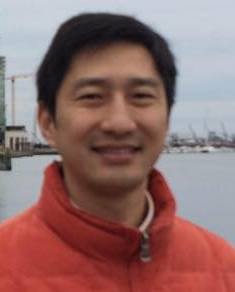 Guest Room Photography
Garage Converted to a Spacious Guest Room!spacGuest Room
Glamping in a Beautiful Yard!
French Toast Breakfast for Summer European Guests
Italian Guests Enjoy the Backyard Hot tub
Elena Arrives from Siberia
Elena with Koon and Jiao (friends of Luning)
The Culture of Home Sharing:Share Living Quarters with On-Premises Host(s)
Potentially Share
Kitchen
Bathroom
Living Room
Laundry
Potentially Interact With
Host(s)
Roommates
Other Guests
Pets
Children
Engage the Hosts’ WorldAccess Another World …Without Owning it…
Shop at Local Markets 
Cook at Home
Visit Local Cafes and Restaurants
Unique Host Guidebooks
Hosts’ Friends and Pets
Inside Access to a local’s world
Unexpected Invitations & Opportunities
Beyond and Apart from Touristic Sites
How Airbnb is Unique
An Airbnb Home Stay
Possibility of Socializing with Host(s)
Host is Paid
Telephone Concierge Service
Not Couchsurfing
Expectation of Socializing with Host(s)
Expectation of Gift from Guest
Sleeping Surface often a Living Room Couch
Not a Hotel
Guests can be noisy
Guests can leave a mess
In Person Front Desk Service
Airbnb Becomes a Game Changer
Direct Payment 
Not just a gift/friendship offering
Paid in Advance
Internet Explosion
Partnership between Boomer’s with Property and Millennials with Web Design Skills
24/7 Customer Service (by telephone)
Online References/Reviews
Insurance to Protect Hosts and Travelers
Partnership with Hosts
Focus on Hosts
Unlike Couch Surfing and Servas which network Travelers
Conferences, Newsletters, Social Networking
Shared Interests in Making Money
Incentives for Hosts to Improve
Ratings for Communication, Cleanliness, Friendliness
Super Host Status
Hosts Organized for Political Action
Airbnb Hires Community Organizers
Influence Municipal Government Regulations
Hosting as a Career
Busy Host Mary Does Lots of Laundry
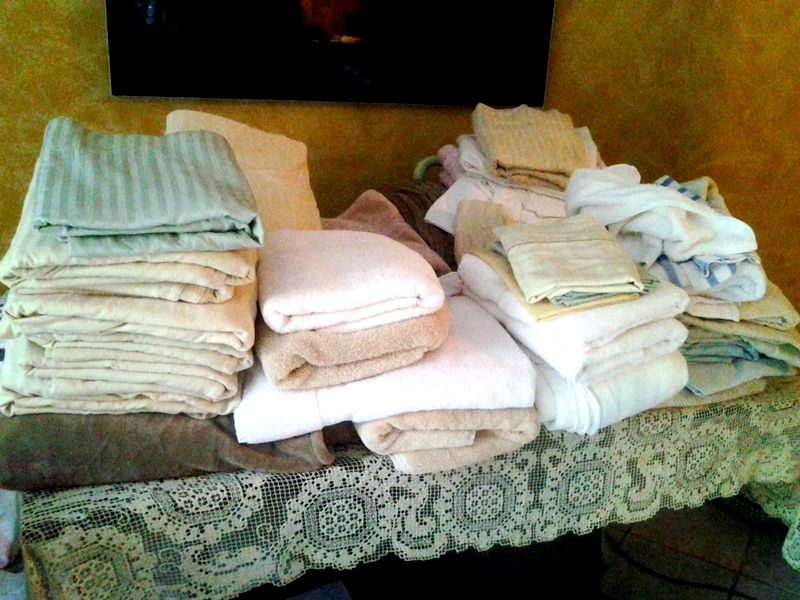 Ancillary Services for Busy/Professional Hosts
Housekeeping
Laundry
Key Exchange
Food Delivery
Local Tours
Website Management
Ride Sharing
Airbnb Open – November 2014 International Host Conference
1500 Hosts from Around the World Meet in San Francisco
And 6000 Hosts meet in Paris…
Cirque de Soleil Performs…
Conference Abruptly Ends Following Paris Bombings
Airbnb’s Players
Chip Conley – Head of Global Hospitality and Strategy
Brian Chesky – Co Founder and CEO
Accusations
Disruption Integrity of  Residential Neighborhoods
Parking
Noise
Unsupervised Parties
Conversion of Apartment Buildings to Airbnb Units
Destroys Apartment /Condo Safety & Community
Loss of Housing Stock for Local Workers
Major issue in touristic areas
Asheville, NC 
Hawaii
LA’s Beach Communities
Loss of Revenue for Hotels
Non-Payment of Transient Occupancy Tax
Los Angeles City Council Considers Home Sharing
Airbnb Hosts, Concerned Neighbors and Ancillary Businesses voice their opinions.
Normalize Home Sharing?(My Quandary)
Home Stays are Unpredictable Adventures!
Snuggled on a Reed Mat with a Tarascan Family
In a Hammock with a Mayan Family
In a Huli Women’s House in Papua New Guinea

A Fear-Based Cohort Seeks to:
Legislate Safety and  Security
Ensure Consistency
Impose Cleanliness Standards
Airbnb’s Counter-Attack
Make Cities more Affordable to Travelers
Airbnb Travelers stay longer and ultimately spend more at neighborhood restaurants and markets than hotel guests
Enable Low-Income Home Owners to Afford their Homes
82% of LA’s Hosts share only the home they live in
Underemployed, Retired,  Divorced
Supplemental Income – Second Job
Promote Cultural Shift
Community Organizers Hired
Normalize Home Sharing
Make “Strangers” into “Friends”
Strategies to Stay Afloat
Airbnb cuts ties with vacation-rental firms in Los Angeles
                                                                                                                                  
Mark Lipman, with People Organized for Westside Renewel, left, argues with Sebastian de Kleer, owner of Globe Homes and Condos, at a protest in Venice on Wednesday. The firm had many of its L.A. Airbnb listings removed this week. (Genaro Molina / Los Angeles Times)
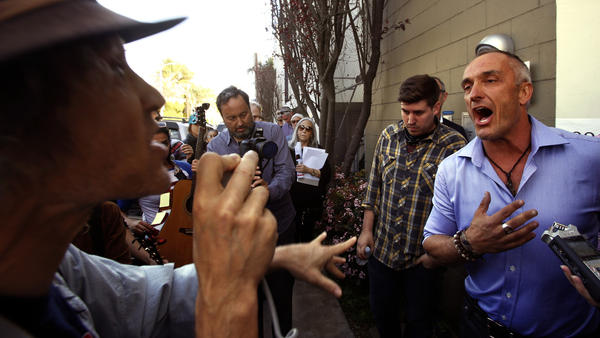 Airbnb ProducesEconomic Analyses
Economic Impact of Airbnb in Los Angeles
Since its inception 500,000 guests have used Airbnb in Los Angeles
250,000 in 2014
2014 Revenues Spent in LA Neighborhoods
N. Hollywood 2 million dollars
Sherman Oaks 1.3 million dollars
Encino/ Van Nuys 500,000 dollars
LA’s Airbnb Home Sharing Guests
Budget Travelers
Afford to Extend their Stays
Family & Friend Visits
Weddings, Celebrations, etc.
Sleep in a Comfy Private Room
Not Cars / Noisy Youth Hostels
Transitioners 
Relocating for work, etc.
Temporary Workers
Pilot Season Actors
Medical Personnel
Film Industry Crew
Airbnb Hires Community Organizers
Agenda for a Host Organizing Meeting
Personal Story Workshops
Hosts learn to tell persuasive stories to city governments
Challenge (At risk for foreclosing on property)
Choice (Became an Airbnb Host)
Outcome (International Friendships, Prosperity)
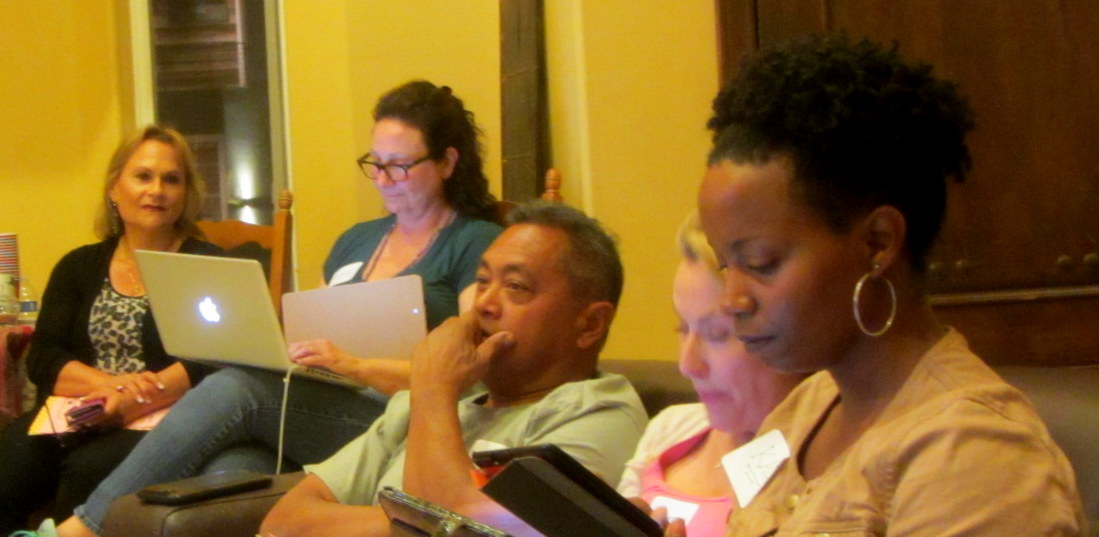 Host Training Workshop
Hosts learn how to create personal “guidebooks” for their communities
Host Reviews his Presentation with an Airbnb Organizer
Host Presents Her Story to a Los Angeles Listening Session
Listening Session Attendees Post Their Opinions
Opinion Boards
Hot Legislation
Santa Monica City Council
Restricted Home Sharing
Just in Private Home, Business License, Insurance, Tax
	
California State Bill 593 
Requires Hosting Platform to Report on Earnings
Facilitate Collection of Occupancy Tax
Invasion of fiscal privacy between hosts and site management
LA’s Quest for Common Ground
Prevent Free-Market Economy of Short Term Rentals from Destroying Affordable Local Housing
Regulate Numbers of Hosts in “Hot” Communities
Local Needs for Sharing Economy Revenues
Hosts on Fixed Incomes
Promote Positive Business Tie-Ins
Special Incentives for Guest/Visitors 
Short Term Rentals for Business Travelers
Cheaper and Homier than a Hotel 
Alternative for Culturally Curious Travelers
Access an Inside World!
Assure that Hotels are Not Displaced
Many travelers prefer the anonymity of a hotel
Collect Transient Occupancy Tax in Booking Process
Is the Sharing Economy a Good Future?
An increasingly mobile world where access matters more than ownership
References/Reviews Readily Available
Response to a lackluster economy
Housing Foreclosures
Impermanent Employment
Uber and Lyft Taxi-ish Services
Vacation Car Rentals
A Global Village!
Sharing Economy via Airbnb
Benefits Travelers
Richens the Lives of Hosts
Finding a Niche in Communities Worldwide
A Grand Shift in Consciousness
Normalize Home Sharing
Make Strangers into Friends
Anthropology’s Participant Observation Goes Global!
Dr. Leanna Wolfe
LeannaPhD@outlook.com
www.drleannawolfe.com
1-323-717-6167
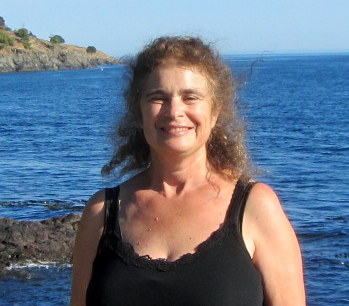